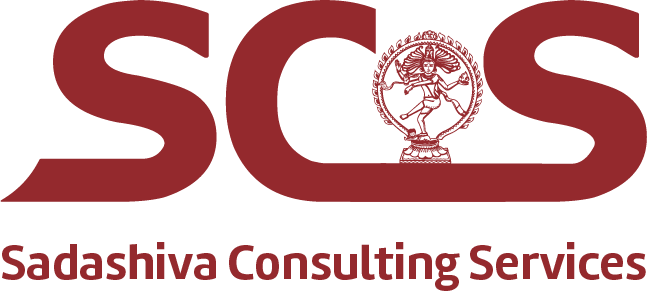 Enhancing Human Potential in Family Business
Awareness on Family Business Dynamics
Family Business Facts
Family Business contributes 
60 % of the GDP
55 % of the employment
55 % of Market Capitalization
They outperform non-family run business

However  only 4 % of the family business survive beyond third generation
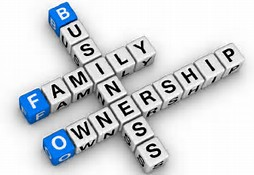 Family  Business: Premature  Mortality
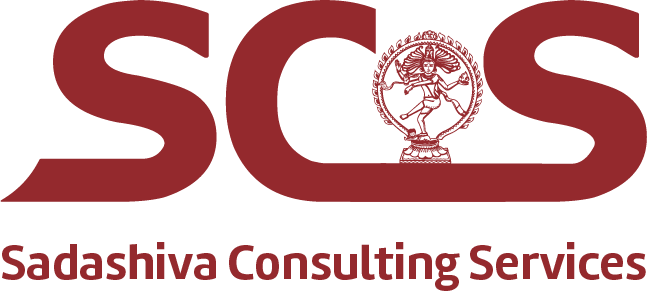 First time entrepreneurs 
not interested in family perpetuity 
unable to let go
sells out early to retire wealthy
Second generation 
not interested in joining Family Business
lack of business skills
Sibling disagreements
Indicative Reasons
Low Professionalization
Relationship – Differences in family relationship & emotional discord
Inter-generational disagreement
Poor Succession Planning
Major Risk Areas in a Family Business System
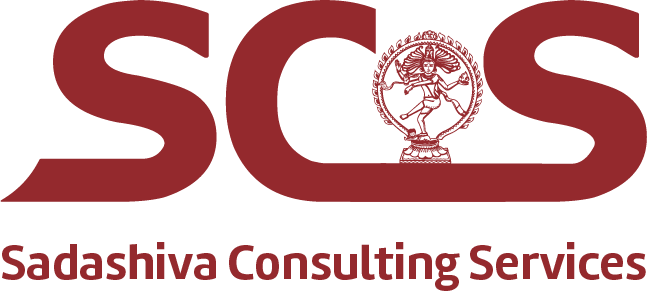 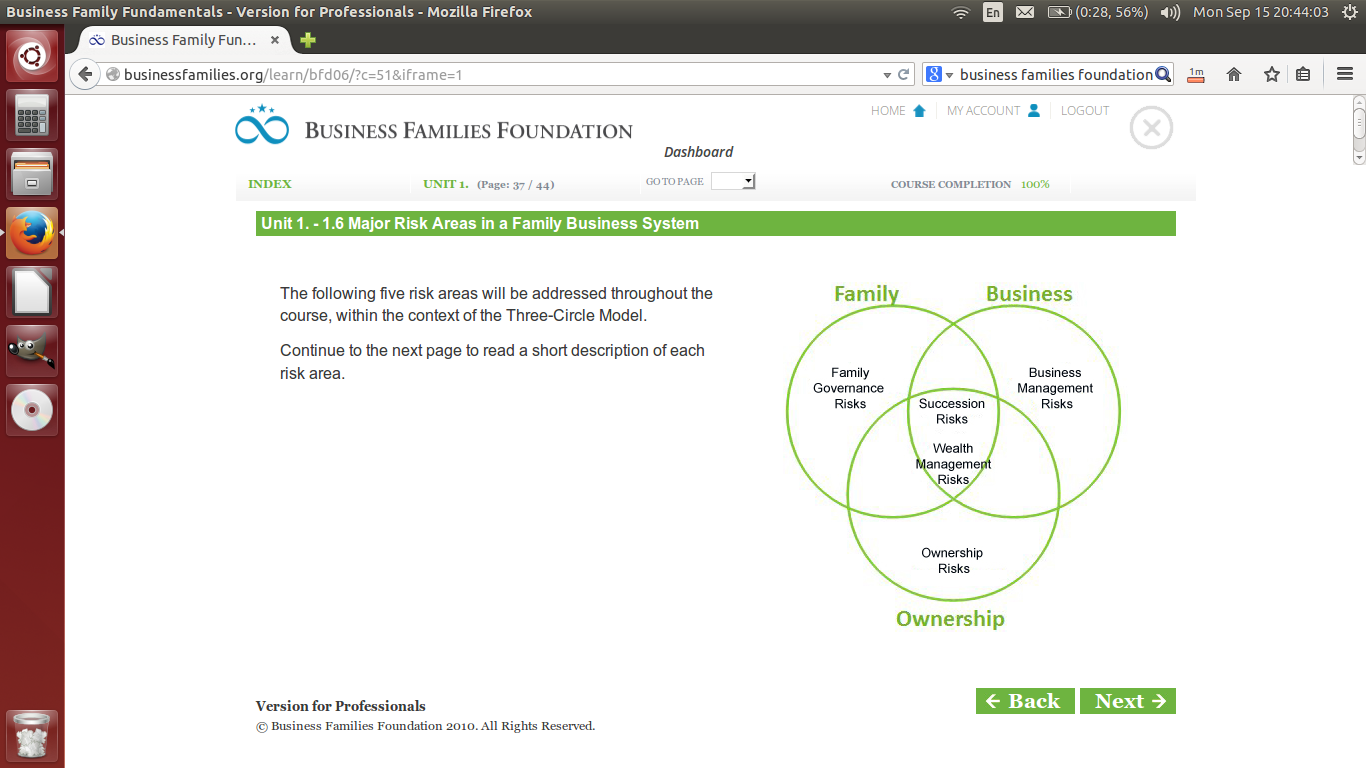 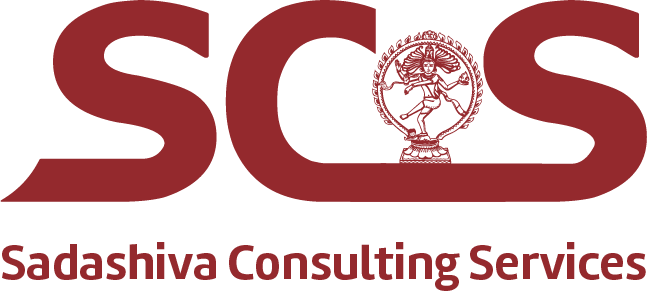 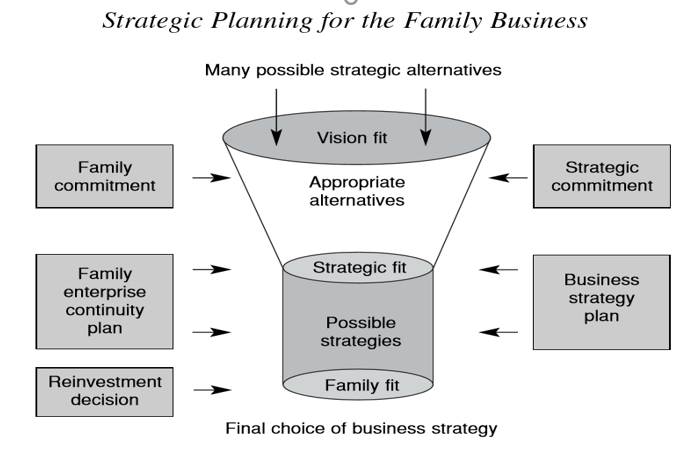 The Family Constitution
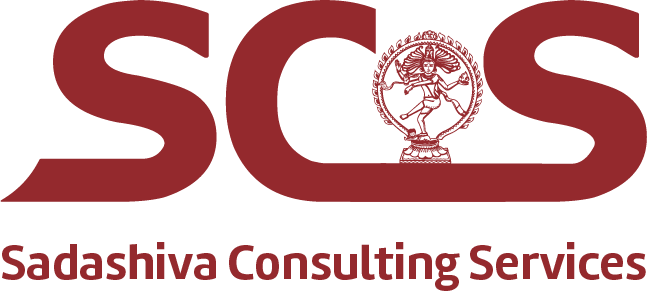 Crystalize a family constitution - robust way of managing family like a business

Family constitution - captures all aspects of governance that the family believes will guide progress of the family business

The participative process - enables alignment, synergy and personal development within the family
[Speaker Notes: Family Constitution – a participative process to align]
A typical Constitution may illustratively cover the following:
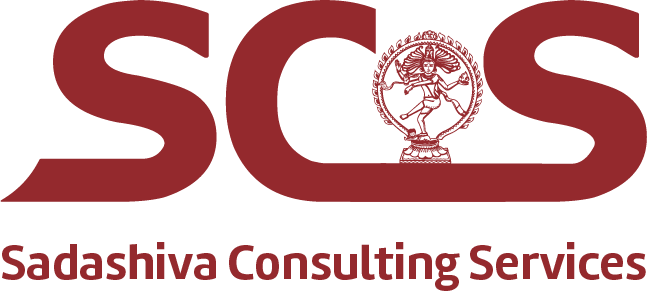 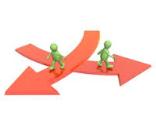 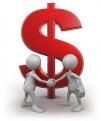 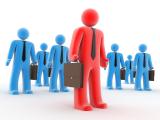 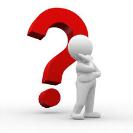 Remuneration/ compensation & dividends
Managing and  resolving differences
Family jobs for future generation
Decision-making
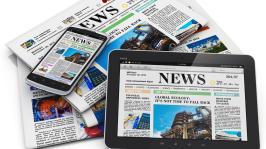 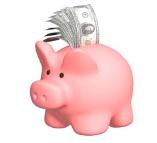 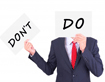 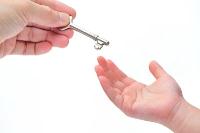 Family Fund
Code of Conduct
Succession
Media Policy
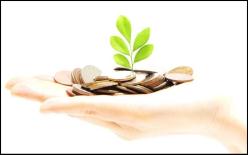 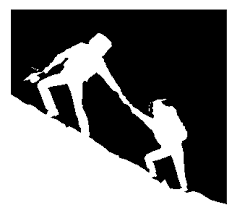 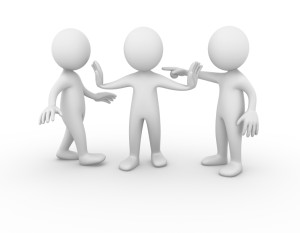 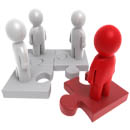 Family facilitation policy
Entrepreneurship Development
Exit Process
Venture Fund
Governance: Integrating the Family & Business Systems
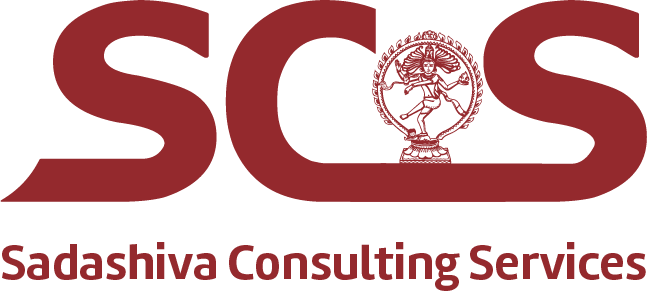 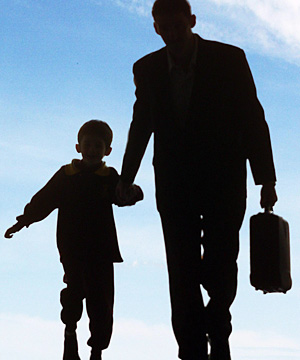 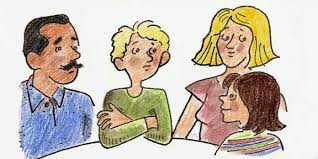 Managing the Family like a Business
Managing the Business like a Family
Family needs to adopt a systems approach for governance:
define the values, 
align aspirations, 
lay down key polices on succession process,
employment policy for  in next generation,
decision making  process, 
managing and resolving differences, 
long term vision etc….
Business has to adopt soft approaches to:
align aspirations of family members, 
family values, culture and traditions etc.
demonstrate appreciation of emotions,
address subconscious behaviors with empathy,
exhibit compassion to ensure family harmony.
Family Constitution is an instrument which makes the concept of “Managing the Family as a Business & the Business as a Family” into reality
Role of Professionals – “No Man’s Land”
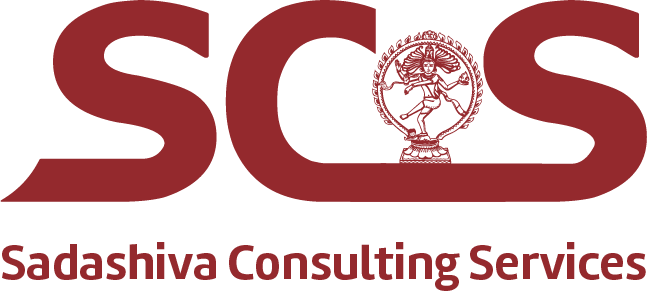 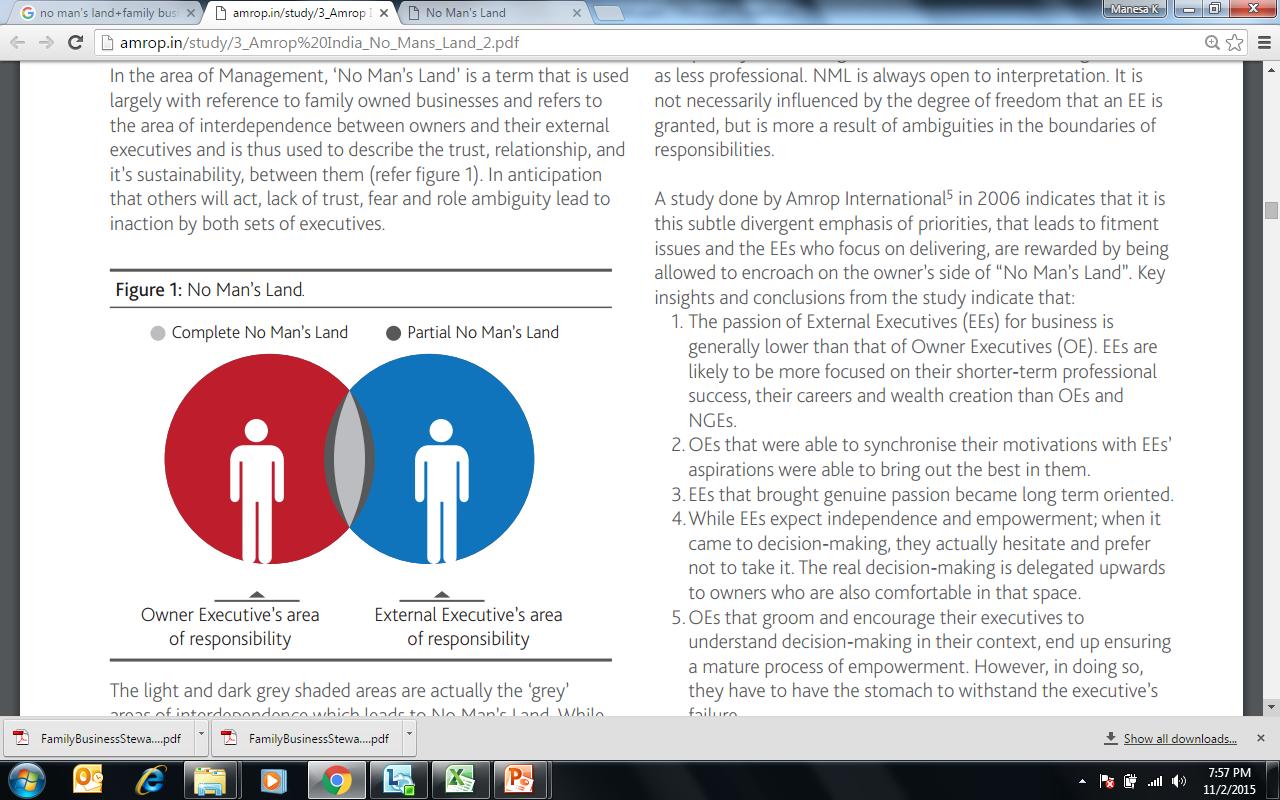 Area of interdependence between owners and their external executives

In anticipation that others will act, lack of trust, fear and role ambiguity lead to inaction by both sets of executives.

Managing this space is the key to professionalize the relationships between Owner Executives and External Executives.
[Speaker Notes: Members of Family may not have all the competencies required to develop & implement the strategic vision within the family. It is important to identify the strengths of the members of the family business and bring in professionals where we don’t have the strengths but require them for the execution. 

Every professional comes into the system with a promise of free space that would be available for them to function. This space should not be intruded by the family. 

The “No Man’s Land” is an area which does not belong to the owner executive or to the external executive.]
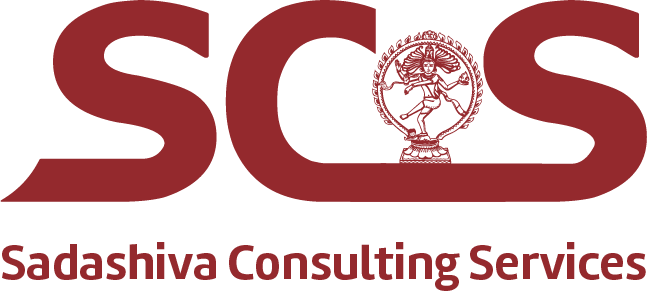 Our Purpose
To provide Family business with an integrated governance frame work for continuity of family business 
Family, Business and Ownership
To facilitate the process of constitution writing based on the priority and stage of the family business
To enable succession planning through the process of “ Transition”
Business and Ownership
Developing the next generation for succession
Managing differences through fair process
Adoption of principles of Ownership
Creating an Ethical Will for perpetuity
Our Approach
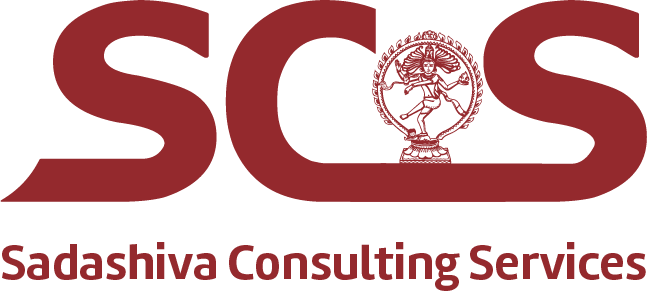 Good Culture precedes all success
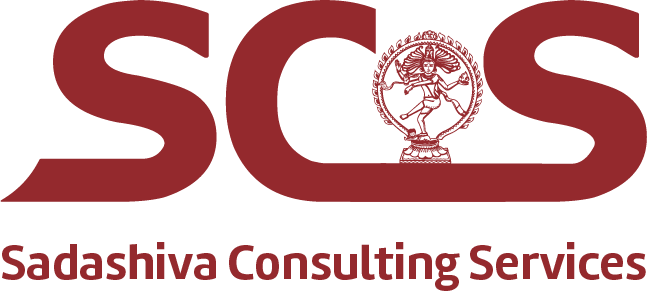 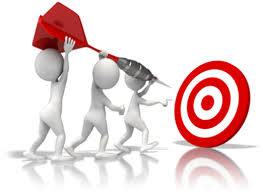 Mission
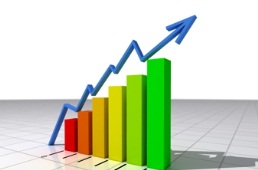 Ideology
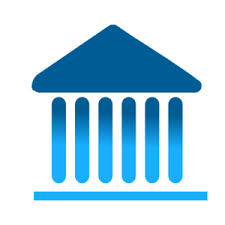 Performance
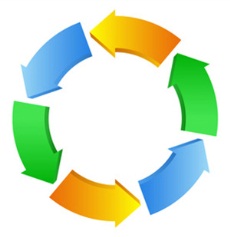 Values
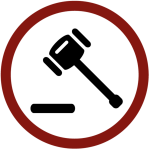 Culture
Perpetuity
Institution
Governance
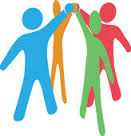 Belonging